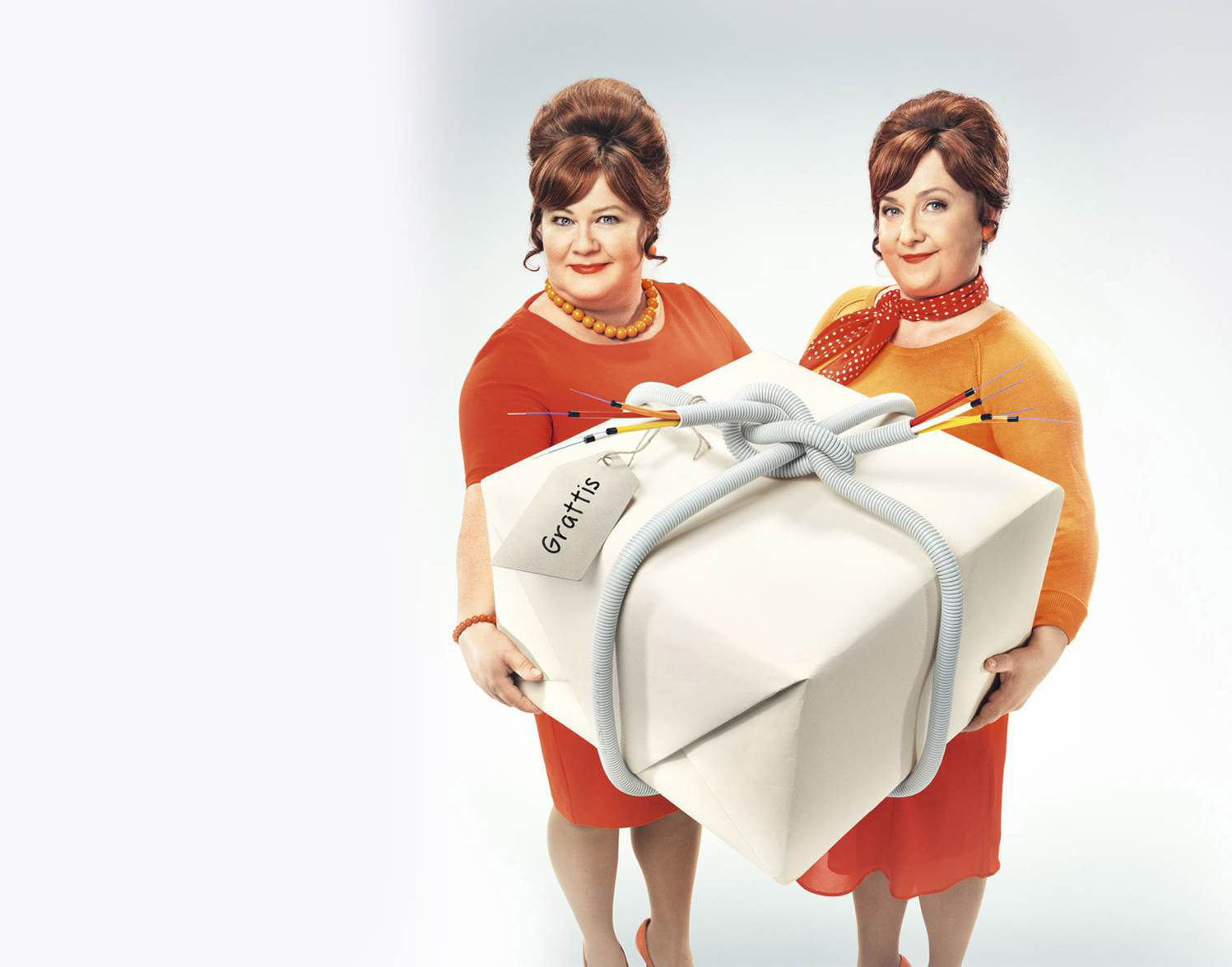 Håll i er, nu kör vi…
Emil Yliperttula
KundansvarigNyanslutningar
Brf Flintstenen
1
2015-11-02
Com hem - Nyanslutningar
Att tänka på
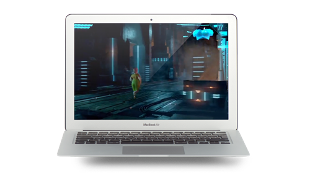 FiberLAN
Gruppavtal 
Avrop/beställning (unikt telefonnummer)
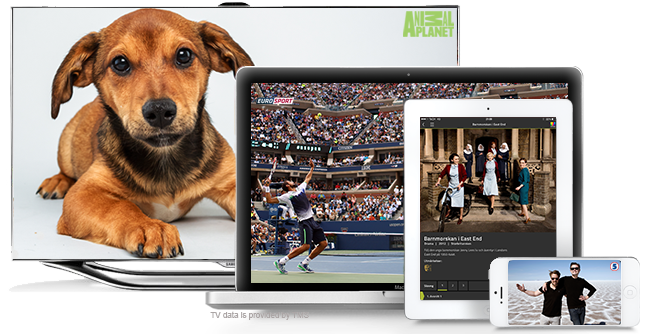 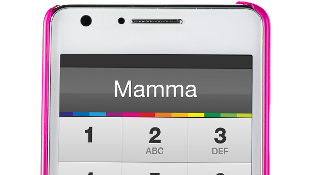 2
2015-11-02
Com hem - Nyanslutningar
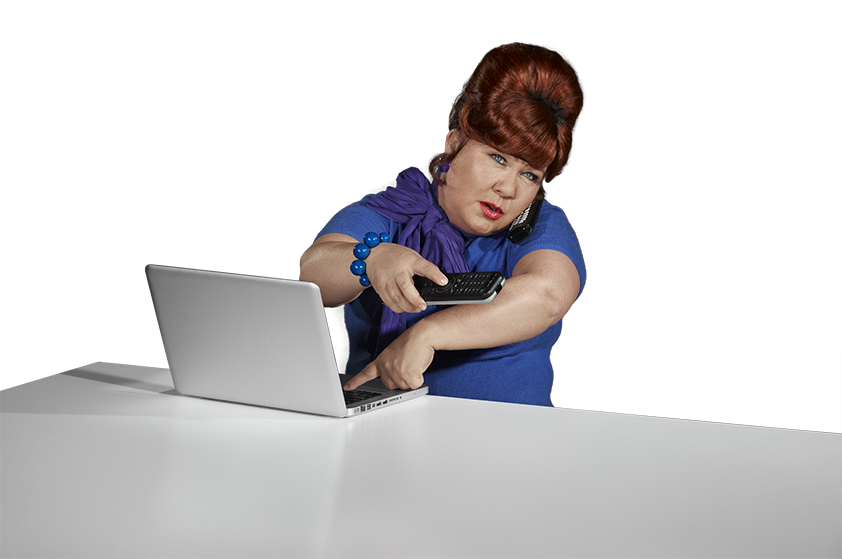 - DigitaltTv
- Bredband
- Telefoni
3
2015-11-02
Com hem - Nyanslutningar
- Digitalt grundutbud     (Inklusive iP-Tvbox)
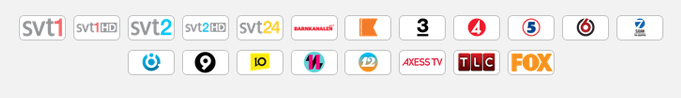 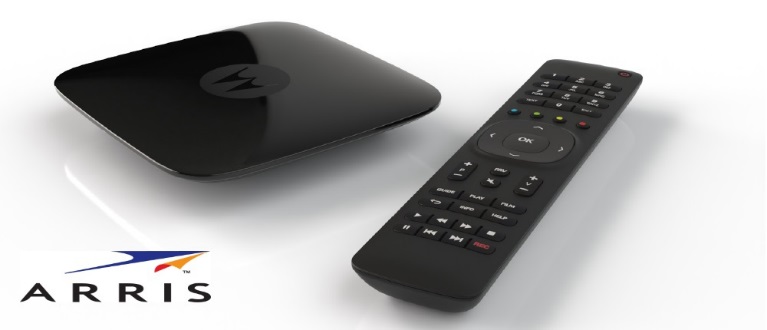 4
2015-11-02
Com hem - Nyanslutningar
TiVo - Tv som utgår från dig
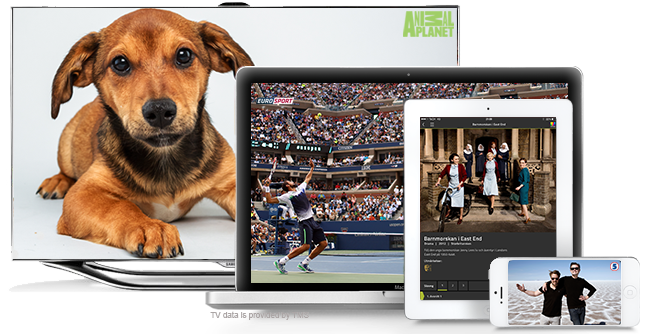 5
2015-11-02
Com hem - Nyanslutningar
TiVo Max 199:-/månad, månad 1-3 med fri nedgradering
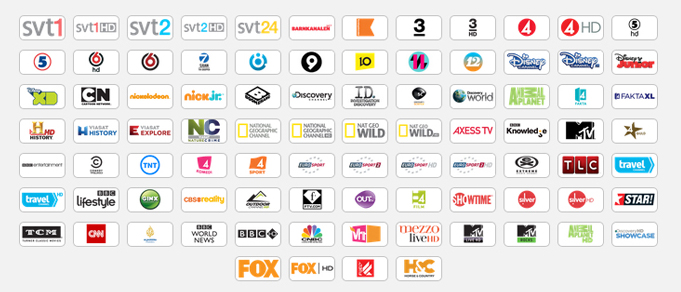 6
2015-11-02
Com Hem - fiber till villa
Com hem - Nyanslutningar
Alla har rätt till ett bra bredband
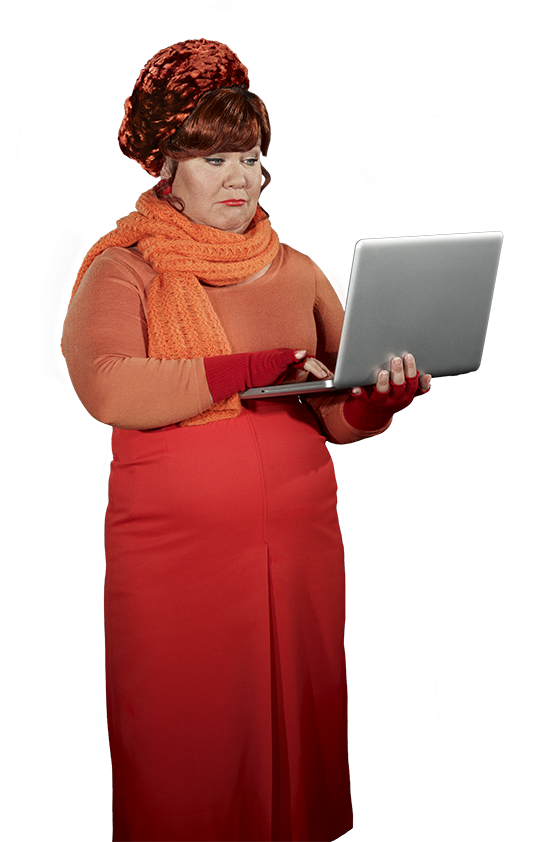 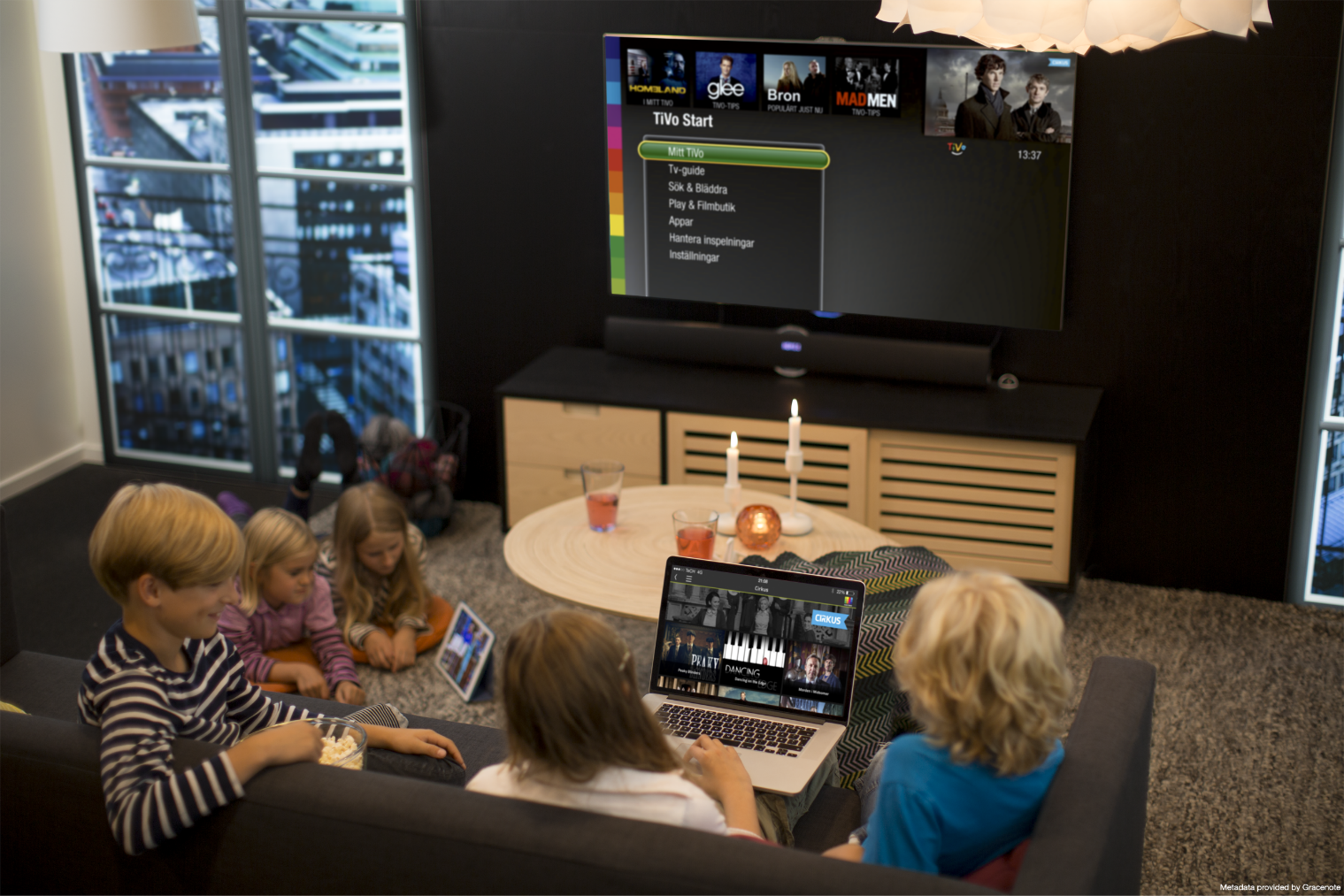 7
2015-11-02
Com hem - Nyanslutningar
Snabbt och stabilt, upp till 1 Gbit/s
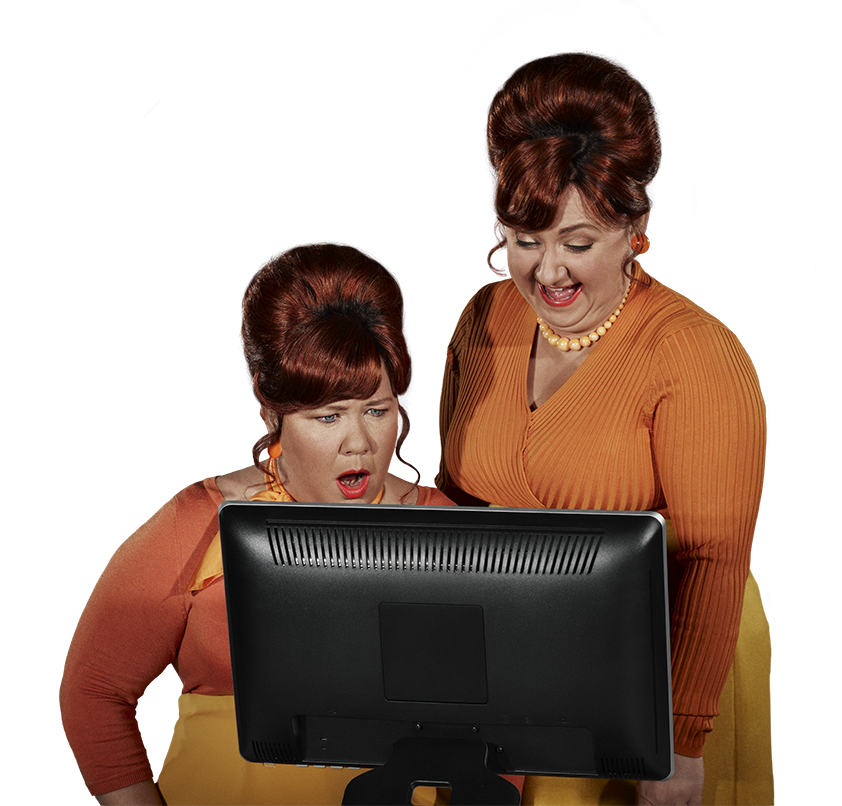 349:-/månad
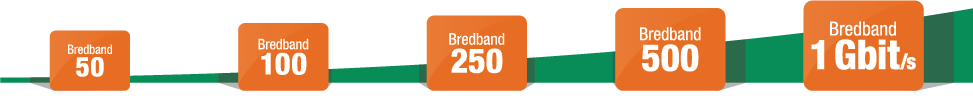 80:-
250:-
550:-
8
2015-11-02
Com hem - Nyanslutningar
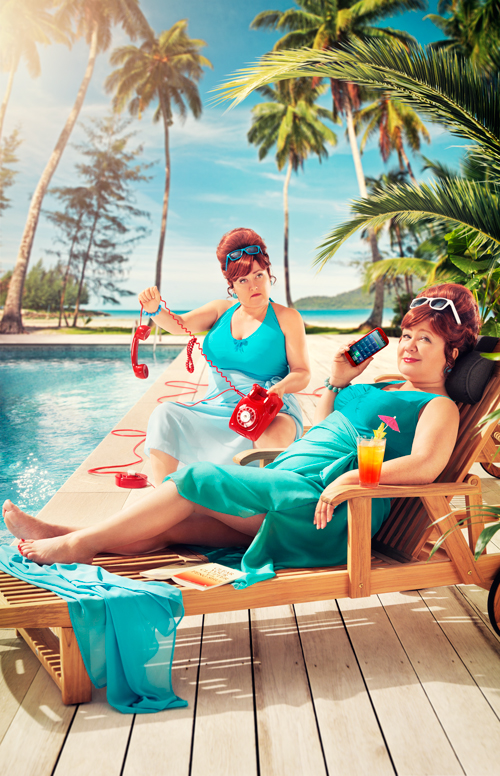 Ring smartare med 
Com Hem´s telefoni - app
.
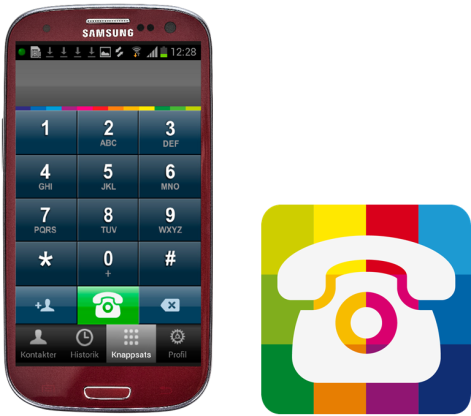 9
2015-11-02
Com hem - Nyanslutningar
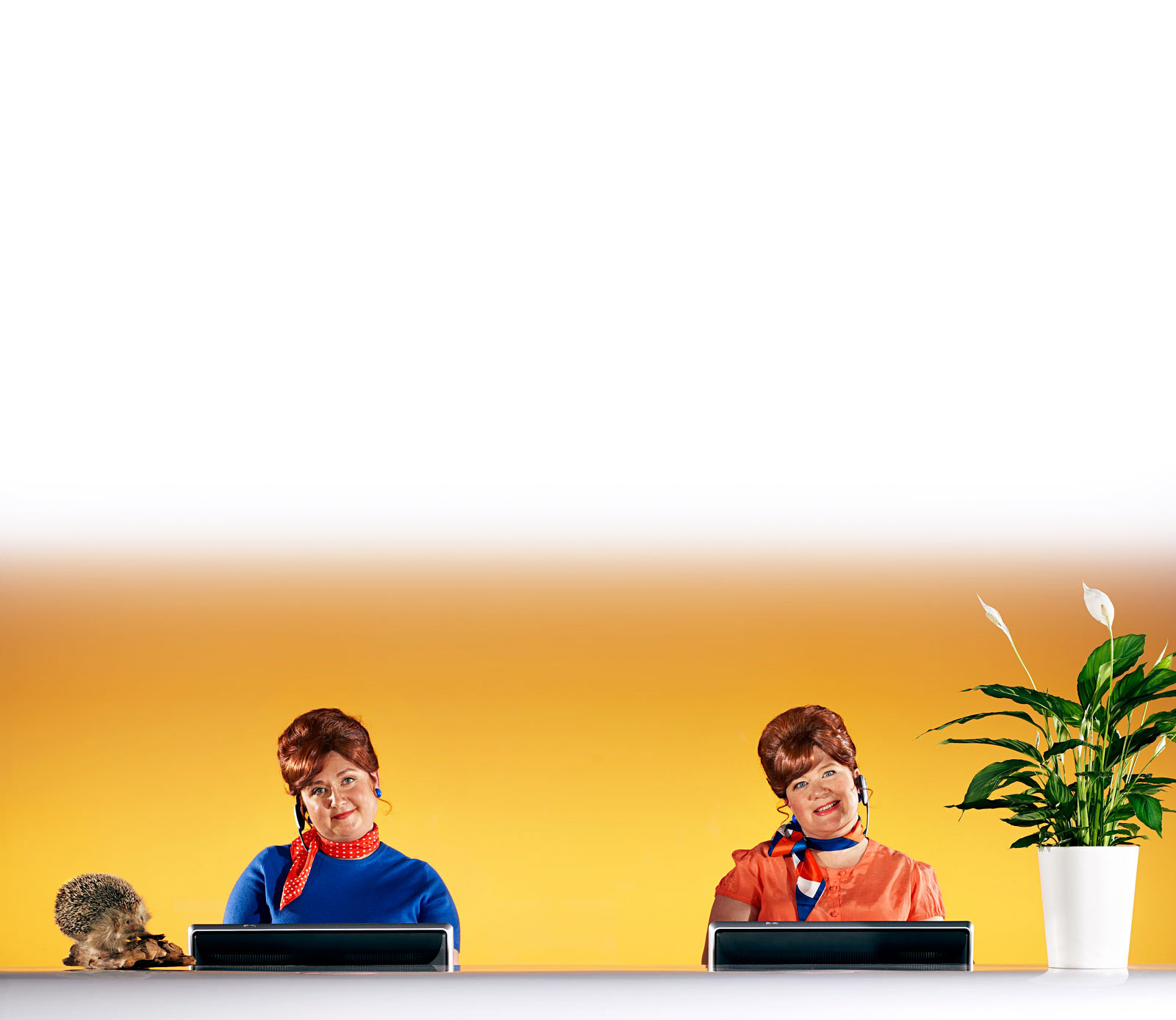 Frågor?
För att beställa dina tjänster ring 08-553 633 62, vardagar 8.30 - 12.00 samt 13.00 - 17.00. 
Kundtjänst/support: 90 222
Glöm ej att beställa dina tjänster!
10
2015-11-02
Com hem - Nyanslutningar